http://handbook.cochrane.org/
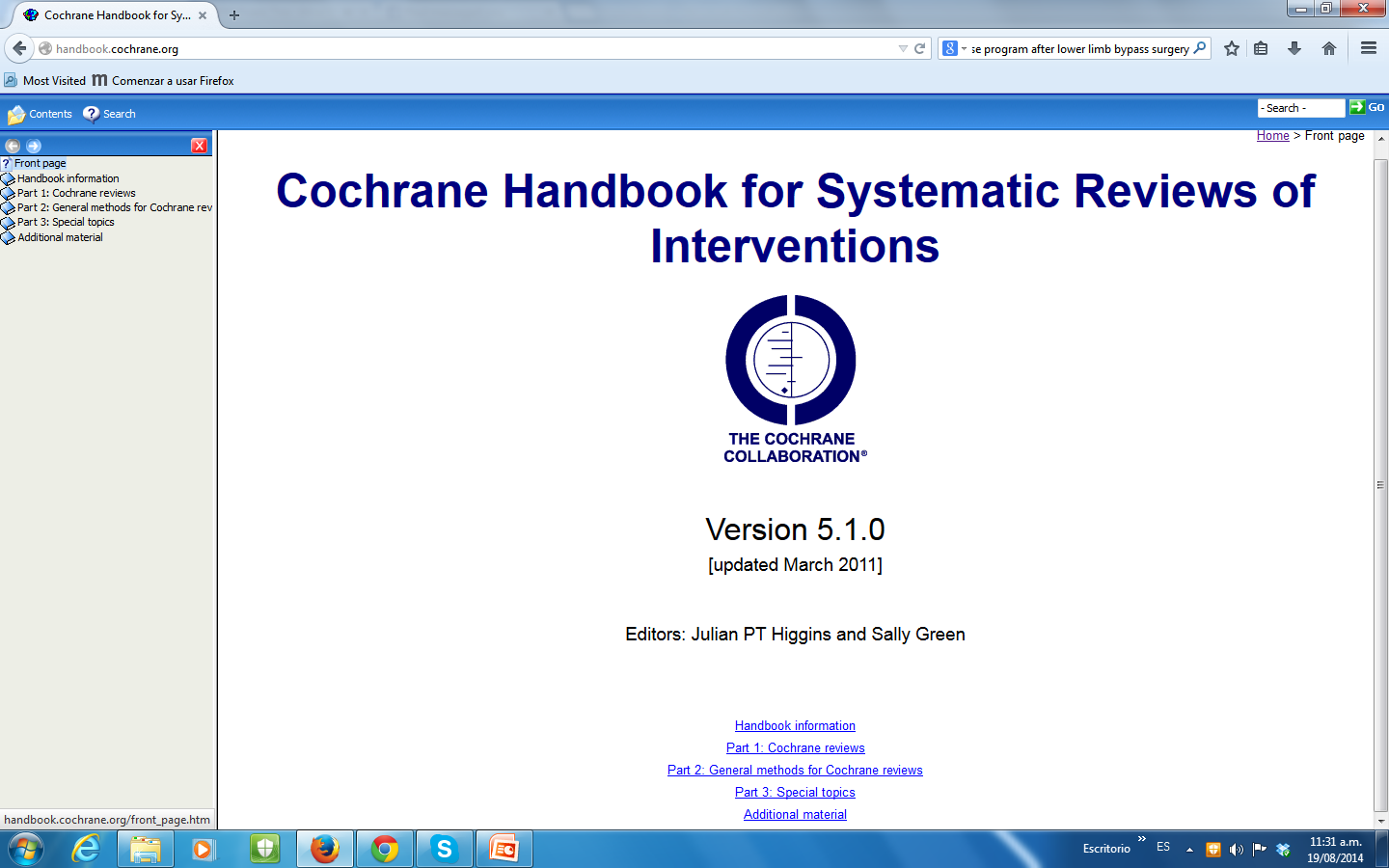 Chapter 1:  Introduction
Chapter 2:  Planning and preparation of a Cochrane review
Chapter 3:  Maintaining reviews: updates, amendments and feedback
Chapter 4:  Guide to the contents of a Cochrane protocol and review
Part 1: Cochrane reviews
Chapter 5:  Defining the review question and developing criteria for including studies
Chapter 6:  Searching for studies
Chapter 7:  Selecting studies and collecting data
Chapter 8:  Assessing risk of bias in included studies
Chapter 9:  Analysing data and undertaking meta-analyses
Chapter 10:  Addressing reporting biases
Chapter 11:  Presenting results and ‘Summary of findings’ tables
Chapter 12:  Interpreting results and drawing conclusions
Part 2: General methods for Cochrane reviews
Chapter 13:  Including non-randomized studies
Chapter 14:  Adverse effects
Chapter 15:  Incorporating economics evidence
Chapter 16:  Special topics in statistics
Chapter 17:  Patient-reported outcomes
Chapter 18:  Reviews of individual patient data
Chapter 19:  Prospective meta-analysis
Chapter 20:  Qualitative research and Cochrane reviews
Chapter 21:  Reviews in public health and health promotion
Chapter 22:  Overviews of reviews
Part 3: Special topics
Chapter 6:  Searching for studies
Authors: Carol Lefebvre, Eric Manheimer and Julie Glanville on behalf of the Cochrane Information Retrieval Methods Group.
Key points
 Review authors should work closely from the start with the Trials Search Co-ordinator (TSC) of their Cochrane Review Group (CRG).
 Studies (not reports of studies) are included in Cochrane reviews but identifying reports of studies is currently the most convenient approach to identifying the majority of studies and obtaining information about them and their results.
 Trials registers and trials results registers are an increasingly important source of information.
 The Cochrane Central Register of Controlled Trials (CENTRAL), MEDLINE and EMBASE (if access is available to either the review author or TSC) should be searched for all Cochrane reviews, either directly or via the CRG’s Specialized Register.

 Searches should seek high sensitivity, which may result in relatively low precision.
 Too many different search concepts should be avoided, but a wide variety of search terms should be combined with OR within each concept.
 Both free-text and subject headings should be used (for example Medical Subject Headings (MeSH) and EMTREE).
 Existing highly sensitive search strategies (filters) to identify randomized trials should be used, such as the newly revised Cochrane Highly Sensitive Search Strategies for identifying randomized trials in MEDLINE (but do not apply these filters in CENTRAL).
Chapter 6:  Searching for studies
Authors: Carol Lefebvre, Eric Manheimer and Julie Glanville on behalf of the Cochrane Information Retrieval Methods Group.
6.1 Introduction
6.2 Sources to search
6.3 Planning the search process
6.4 Designing search strategies
6.5 Managing references
6.6 Documenting and reporting the search process
6.7 Chapter information
Box 6.7.a: The Cochrane Information Retrieval Methods Group
6.8 References
Summary points
 Cochrane review authors should seek advice from the Trials Search Co-ordinator of their Cochrane Review Group (CRG) before starting a search.
 If the CRG is currently without a Trials Search Co-ordinator, seek the guidance of a local healthcare librarian or information specialist, where possible one with experience of searching for systematic reviews.
 A search of MEDLINE alone is not considered adequate.
 It is Cochrane Collaboration policy that all review authors and others involved in the Collaboration should adhere to database licensing terms and conditions of use and copyright legislation.
Chapter 6:  Searching for studies
Authors: Carol Lefebvre, Eric Manheimer and Julie Glanville on behalf of the Cochrane Information Retrieval Methods Group.
6.2 Sources to search
6.3 Planning the search process
6.4 Designing search strategies
6.5 Managing references
6.6 Documenting and reporting the search process
6.7 Chapter information
Box 6.7.a: The Cochrane Information Retrieval Methods Group
6.8 References
Summary points 
 Cochrane review authors should seek advice from their Trials Search Co-ordinator on sources to search.
 CENTRAL is considered to be the best single source of reports of trials for inclusion in Cochrane reviews.
 The three bibliographic databases generally considered to be the most important sources to search for studies for inclusion in Cochrane reviews are CENTRAL, MEDLINE and EMBASE.
 National, regional and subject-specific databases should be selected for searching according to the topic of the review.
 Conference abstracts and other grey literature can be an important source of studies for inclusion in reviews.
 Reference lists in other reviews, guidelines, included (and excluded) studies and other related articles should be searched for additional studies.
 Efforts should be made to identify unpublished studies.
 Ongoing trials should be identified and tracked for possible inclusion in reviews on completion.
 Trials registers and trials results registers are an important source of ongoing and unpublished trials.
Chapter 6:  Searching for studies
Authors: Carol Lefebvre, Eric Manheimer and Julie Glanville on behalf of the Cochrane Information Retrieval Methods Group.
6.3 Planning the search process
6.4 Designing search strategies
6.5 Managing references
6.6 Documenting and reporting the search process
6.7 Chapter information
Box 6.7.a: The Cochrane Information Retrieval Methods Group
6.8 References
Summary points
 Cochrane review authors should seek advice from their Trials Search Co-ordinator throughout the search process.
 It is recommended that for all Cochrane reviews CENTRAL and MEDLINE should be searched, as a minimum, together with EMBASE if it is available to either the CRG or the review author.
 The full search strategies for each database searched will need to be included in an Appendix of the review, so all search strategies should be saved, and notes taken of the number of records retrieved for each database searched.
 CENTRAL contains over 350,000 records from MEDLINE and EMBASE, so care should be taken when searching MEDLINE and EMBASE to avoid unnecessary duplication of effort.
 MEDLINE should be searched from 2005 onwards inclusive using one of the revised and updated Cochrane Highly Sensitive Search Strategies for identifying randomized trials in MEDLINE as outlined in Section 6.4.11.1.
 EMBASE should be searched for the most recent two years as outlined in Section 6.4.11.2.
 Additional studies can be identified in MEDLINE and EMBASE by searching across the years already searched for CENTRAL, by obtaining the full article and by reading, in particular, the methods section.
Chapter 6:  Searching for studies
Authors: Carol Lefebvre, Eric Manheimer and Julie Glanville on behalf of the Cochrane Information Retrieval Methods Group.
6.4 Designing search strategies
6.5 Managing references
6.6 Documenting and reporting the search process
6.7 Chapter information
Box 6.7.a: The Cochrane Information Retrieval Methods Group
6.8 References
Summary points
 Cochrane review authors should contact their Trials Search Co-ordinator before starting a search.
 For most Cochrane reviews, the search structure in most databases will be comprised of a subject search for population or condition and intervention together with a methodological filter for the study design, such as randomized trials.
 For searches of CENTRAL, do not apply a randomized trial filter and do not limit to human.
 Avoid too many different search concepts but use a wide variety of synonyms and related terms (both free text and controlled vocabulary terms) combined with ‘OR’ within each concept.
 Combine different concepts with ‘AND’.
 Avoid use of the ‘NOT’ operator in combining search sets.
 Aim for high sensitivity and be prepared to accept low precision.
 Do not apply language restrictions to the search strategy.
 Searches designed for a specific database and service provider will need to be ‘translated’ for use in another database or service provider.
 Ensure awareness of any retracted publications (e.g. fraudulent publications), errata and comments.
 For identifying randomized trials in MEDLINE, begin with the sensitivity-maximizing version of the Cochrane Highly Sensitive Search Strategy. If this retrieves an unmanageable number of references, use the sensitivity- and precision-maximizing version instead.
 For update searches, where possible, separate database files should be selected and searched separately for the MEDLINE-indexed records and the non-indexed in-process records.
Chapter 6:  Searching for studies
Authors: Carol Lefebvre, Eric Manheimer and Julie Glanville on behalf of the Cochrane Information Retrieval Methods Group.
6.5 Managing references
6.6 Documenting and reporting the search process
6.7 Chapter information
Box 6.7.a: The Cochrane Information Retrieval Methods Group
6.8 References
Summary points
 Use bibliographic software to manage references.
 Ensure that all the necessary fields are downloaded.
Summary points
 Seek guidance on documenting the search process from a Trials Search Co-ordinator before starting searching.
 The full strategy for each search of each database should be copied and pasted into an Appendix of the review.
 The total number of hits retrieved by each search strategy should be included in the Results section.
 Save locally or file print copies of any information found on the internet, such as information about ongoing trials. 
 Refer to Chapter 4 (Section 4.5) and Chapter 11 (Section 11.2.1) for more information on what to report in the review, and Chapter 11 (Section 11.8) for more information on what to report in the abstract.
Chapter 6:  Searching for studies
Authors: Carol Lefebvre, Eric Manheimer and Julie Glanville on behalf of the Cochrane Information Retrieval Methods Group.
6.7 Chapter information
Box 6.7.a: The Cochrane Information Retrieval Methods Group
6.8 References
Chapter 6:  Searching for studies
Authors: Carol Lefebvre, Eric Manheimer and Julie Glanville on behalf of the Cochrane Information Retrieval Methods Group.
6.4 Designing search strategies
6.4.1 Designing search strategies – an introduction
6.4.2 Structure of a search strategy
6.4.3 Service providers and search interfaces
6.4.4 Sensitivity versus precision
6.4.5 Controlled vocabulary and text words
6.4.6 Synonyms, related terms, variant spellings, truncation and wildcards
6.4.7 Boolean operators (AND, OR and NOT)
Figure 6.4.a: Combining concepts as search sets
6.4.8 Proximity operators (NEAR, NEXT and ADJ)
6.4.9 Language, date and document format restrictions
6.4.10 Identifying fraudulent studies, other retracted publications, errata and comments
6.4.11 Search filters
6.4.12 Updating searches
6.4.13 Demonstration search strategies
Problemas   Principales
Lógica de búsqueda
Personal
Frontera
Evidencia
Libre
Abierta
Intuitiva
Referencial
Individual

Novedad
Actualización
Información

Irrepetible
Abierta
Estratégica
Investigativa
Acumulativa
Grupal

Novedad
Limite
Antecedentes

Repetible
Estratégica
Investigativa
Sistemática
Integral
General

Tipología
Antecedentes
Fija en el tiempo

“Reproducible”
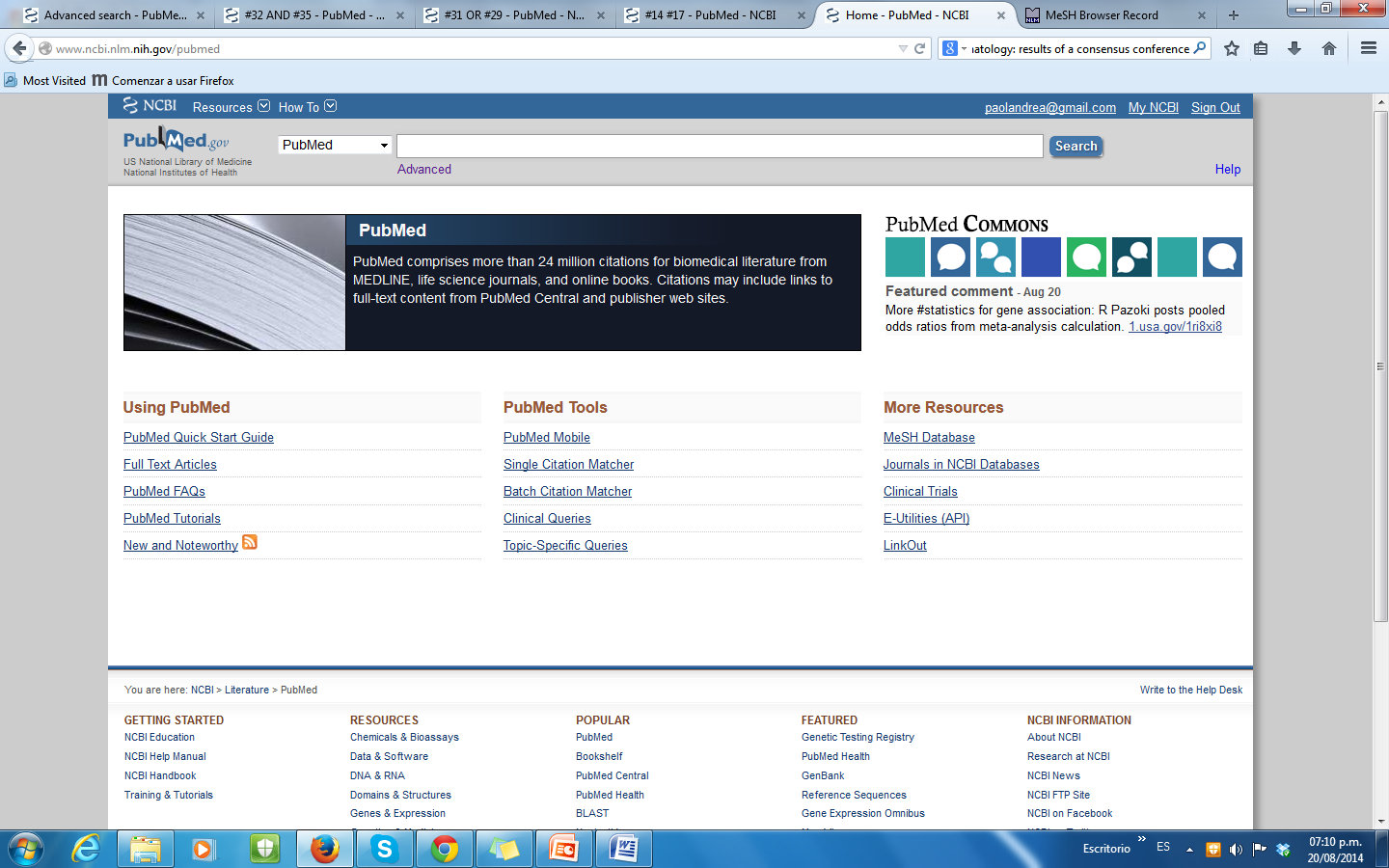 Personal

Inicial
Básica

Algoritmo más simple de la base de datos
Resultados más libres y abiertos
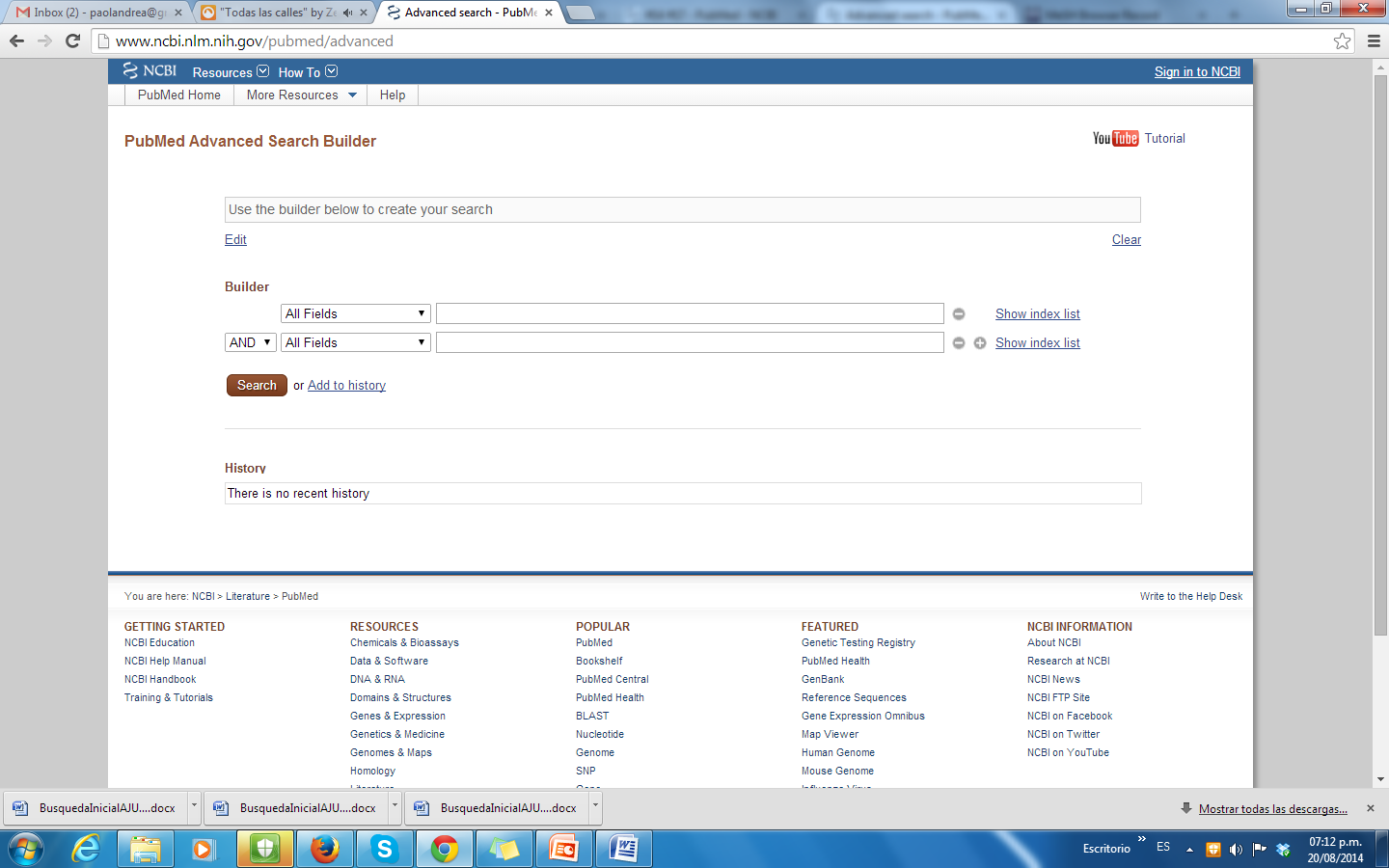 Frontera

Investigación formal e informal
Formativa

Algoritmo más preciso
Resultados más afinados
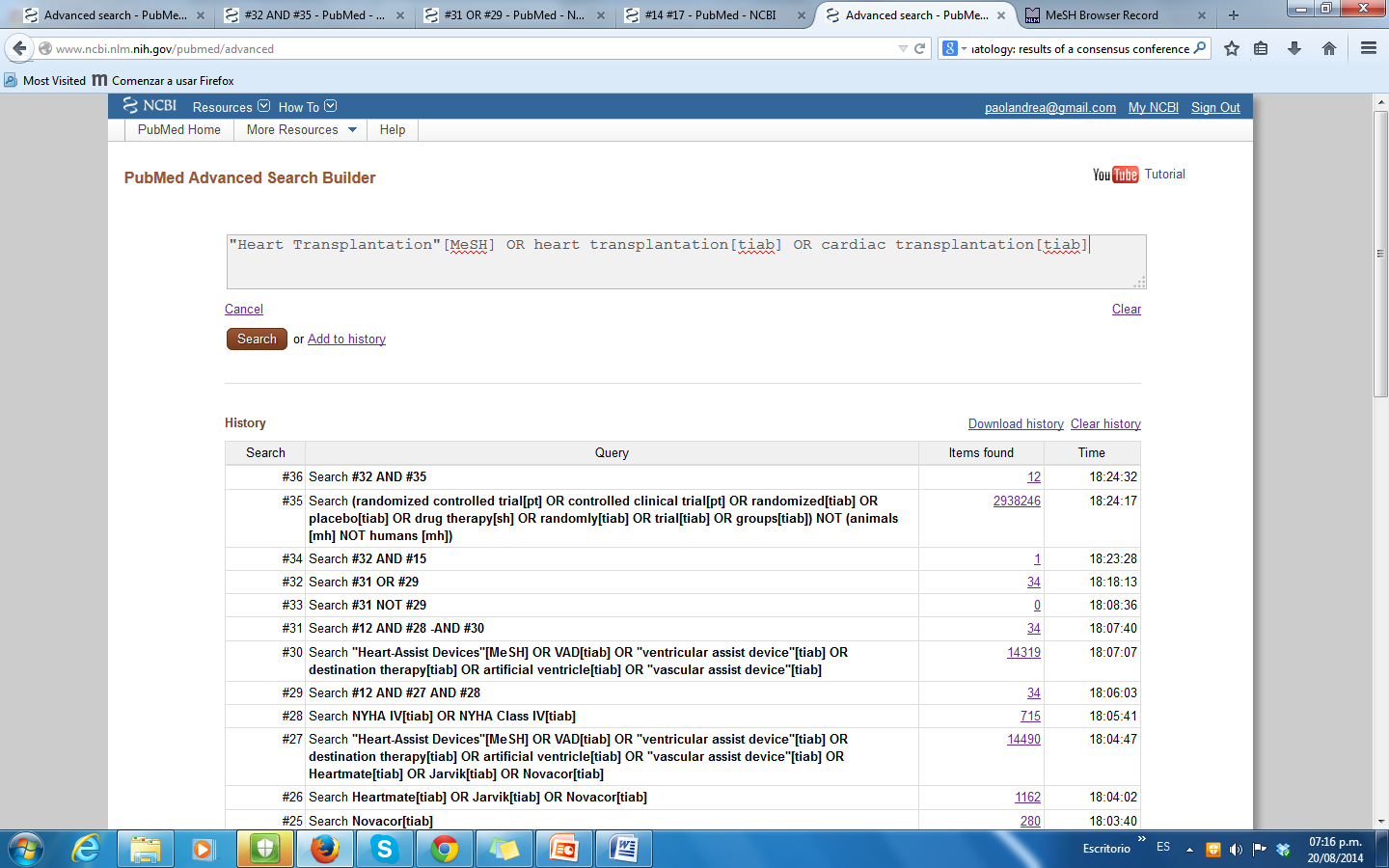 Evidencia

Algoritmo más preciso de la base de datos
Con menor posibilidad de error

UNICA para BUSQUEDA SISTEMÁTICA 
Resultados más precisos de PubMed
Problemas   Principales
Conocimiento, uso y aplicación del MeSH
POSIBLES SINÓNIMOS
ESTRUCTURA
TAXONÓMICA
DE TÉRMINOS 
MeSH
Asignación por clasificación humana y
Desactualizada con la publicación
Sensibilidad
Especificidad
¿En pacientes mayores de 18 años con falla cardíaca avanzada estado funcional NYHA IV con terapia médica óptima no candidatos a trasplante cardíaco, con fracción de eyección menor del 25% y consumo pico de oxigeno menor de 14 ml/Kg/minuto, la utilización de dispositivos de asistencia ventricular como terapia de destino comparado con terapia estándar, reduce la mortalidad y mejora la calidad de vida a un año?
Búsqueda de
Especificidad
Sin importar 
cuántos términos de adicionen no aumenta la sensibilidad
146618
716
14312
¿En pacientes mayores de 16 años que estén en riesgo de amputación de miembros inferiores, el apoyo sicológico preoperatorio comparado con no hacerlo, es más efectivo para lograr la adaptación sicológica y protésica, mejorar la calidad de vida y prevenir la aparición del dolor de miembro fantasma en los primeros 12 meses después de la cirugía?
Búsqueda de
Especificidad
Sin importar 
cuántos términos de adicionen no aumenta la sensibilidad
580973
243438
477922
¿En pacientes mayores de 16 años que estén en riesgo de amputación de miembros inferiores, el apoyo sicológico preoperatorio comparado con no hacerlo, es más efectivo para lograr la adaptación sicológica y protésica, mejorar la calidad de vida y prevenir la aparición del dolor de miembro fantasma en los primeros 12 meses después de la cirugía?
20. ¿En pacientes mayores de 18 años con síndrome de falla cardiaca clasificación C de la ACC/AHA, la administración de inhibidores de la enzima convertidora de angiotensina comparado con placebo o con bloqueadores del receptor de angiotensina o combinados con este ùltimo, disminuye la mortalidad y la tasa de rehospitalización, la falla renal y la hipercalemia, y mejora el estado funcional y la calidad de vida a 12-24 meses?
146233
119576
Búsqueda de
Sensibilidad
Uso de FILTROS
y de LIMITES
RESUMEN DEL PROCESO
Reconocer campo de la pregunta PICO
Identificar términos PIC
Conformar líneas
Probar líneas y actualizar términos
Verificar resultados y conformar GOLD STANDARD
Probar líneas y aplicar FILTROS
Probar líneas y evaluar SENSIBILIDAD
Probar líneas y evaluar ESPECIFICIDAD
Probar líneas y aplicar LIMITES
Probar líneas y Separar resultados
BREVIARIO
La búsqueda sistemática requiere  cumplir todo el proceso para garantizar su CALIDAD (sin sesgos de búsqueda)

Las búsquedas sistemáticas ya realizadas y avaladas, publicadas en las revisiones sistemáticas deben ser consultadas para conformar las líneas de base.

Más TÉRMINOS no es igual  a mayor SENSIBILIDAD. Ésta se obtiene por precisión del uso de los campos y los sinónimos

El LIMITE  cronológico es el único LIMITE de PubMed a usar en las búsquedas sistemáticas. Para los tipos de publicación deben usarse los FILTROS ya probados.
Cuenten siempre con su bibliotecario médico de Confianza antes, durante y al finalizar una búsqueda sistemática.
GRACIAS
Paola Andrea Ramírez Pérez
Bibliotecóloga, UdeA
Documentalista del Grupo de Rehabilitación en Salud
paolandrea@gmail.com